Introduction to Spatial Computing CSE 5ISC
Week Aug-17 – Aug-22
Some slides adapted from Worboys and Duckham (2004) GIS: A Computing Perspective, Second Edition, CRC Press
Algorithms
An algorithm is a specification of a computational process required to perform some operation
For a given algorithm, we are usually interested in how efficient it is. Efficient algorithms require less computing resources when actually implemented
The efficiency of an algorithm is usually measured in terms of the time the algorithm uses, called time complexity or  the amount of storage space required, called space complexity
For example, the time required to compute the breadth first search for any graph G = (V, E) is proportional to |V|, the number of input nodes
We use the “big-oh” notation to classify algorithms according to time complexity
O(n) stands for the set of algorithms that have a time complexity that is at most linearly proportional to n
Common Complexity Orders
We all like these
Not so much!
What about the complexity of these tasks? Can even have a correct and complete algorithm?
Examples:
Geo-locate all human settlements e.g. tents (or usable roads) after an earthquake. You are given aerial images. 





Given a digital satellite image, create an object based model for water bodies including wells (points), streams (line string) and lakes (polygons). 
Given a news article (e.g. those from Google News), photograph, or video-clip, identify the geographic location it is describing. 
Given postal addresses of hotels, determine the hotel closest to a specified point of interest (POI). Assume the availability of a geo-coding service to convert postal addresses to geographic point-locations
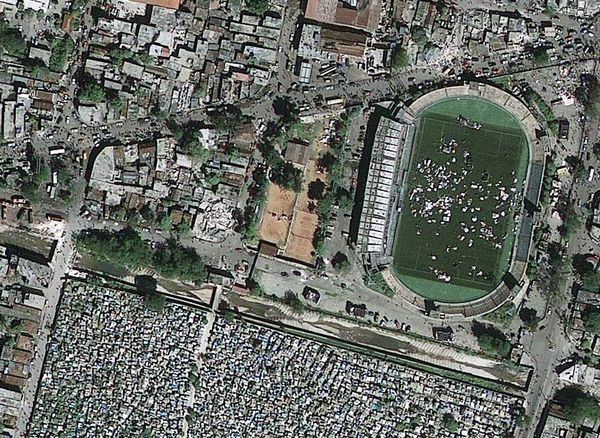 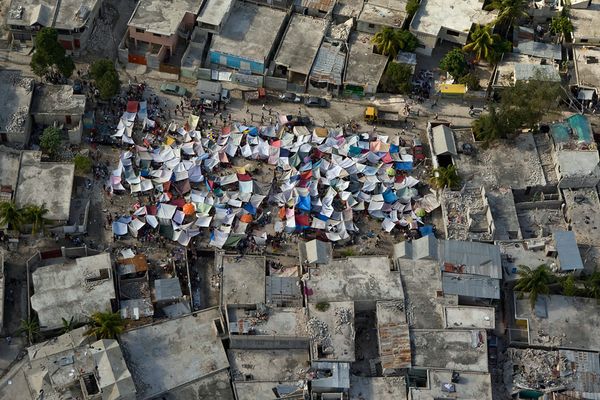 Special Considerations for Discrete Euclidean Plane
Geometric domains
Geometric domain is a triple <G,P,S>, where:
G, the domain grid, is a finite connected portion of the discrete Euclidean plane, Z2
P is a set of points in Z2
S is a set of line segments in Z2
Subject to the following closure conditions:
Each point of P is a point in the domain grid G
Any line segment in S must have its end-points as members of P
Any point in P that is incident with a line segment in S must be one of its end-points
If any two line segments in S intersect as a point, then that point must be a member of P
Grid Structures
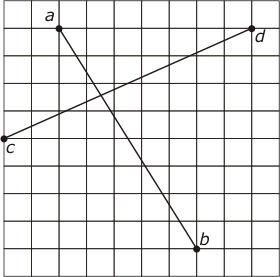 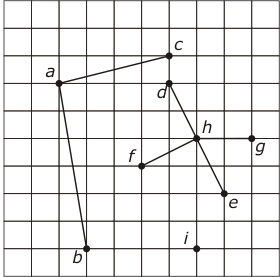 A structure that forms a geometric domain
A structure that does not form a geometric domain
Discretization
Discretization: moving data from a continuous to a discrete domain (some precision will be lost)
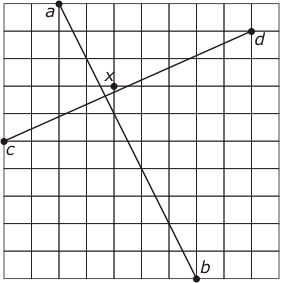 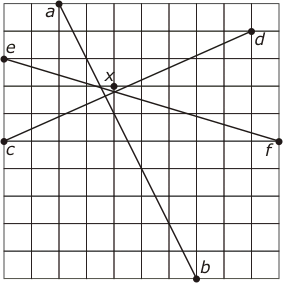 Can snap the intersection point to a nearest gird point? Point x in this example
May not always work. Here the intersection point change its location with respect to line ef
Discretization – Drifting problem
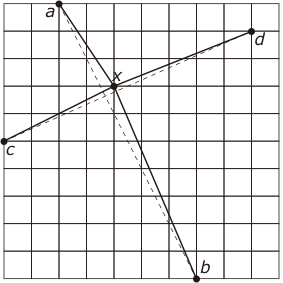 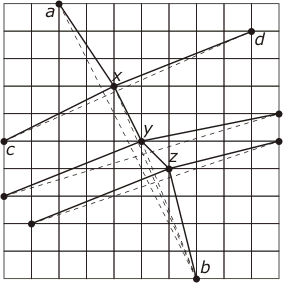 Say we go ahead snapping  the intersection point to the grid point x anyways
The chain axyzb has strayed well away from the original line segment ab
Green Yao Algorithm for Drifting problem
Imagine pegs put on the grid points. 
Lines are imagined to be rubber strings
Lines can be stretched to include a point, but not cross a peg.
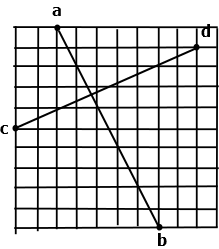 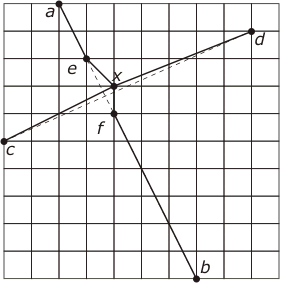 Green Yao Algorithm for Drifting problem
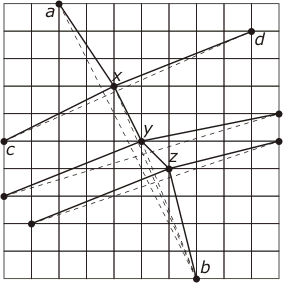 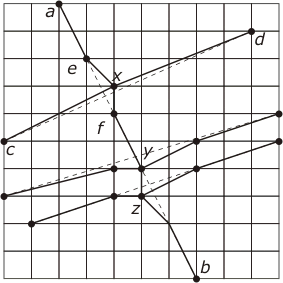 Discretizing Arcs
Discretizing Arcs
Spatial Algorithms for Raster data
Calculating Accumulated Water flow
Given the elevation filed of an geographic region. 
Compute the water accumulated 
Assume that water flows along the direction of steepest flow
Accumulated water
Rainfall Field
Elevation Field
Is this a local, focal or a zonal operation?
Intuition for Algorithm
Construct a gradient descent graph. 
Each node is connected to node with greatest descent. 
Reverse the edges.
Perform a depth first search from each node.
Total water at a node = water from its descendants + self water
C
D
A
B
G
H
E
F
K
I
J
L
O
P
M
N
Elevation Field
Gradient Descent Graph
Intuition for algorithm
Construct a gradient descent graph. 
Each node is connected to node with greatest descent. 
Reverse the edges.
Perform depth first search from each node 
Total water at a node = water from its descendants + self water
C
D
A
B
G
H
E
F
K
I
J
L
O
P
M
N
Elevation Field
Reverse Gradient Descent Graph
Intuition for algorithm
Construct a gradient descent graph. 
Each node is connected to node with greatest descent. 
Reverse the edges.
Perform depth first search from each node to get 
Total water at a node = water from its descendants + self water
C
D
A
B
G
H
E
F
K
I
J
L
O
P
M
N
Elevation Field
Reverse Gradient Descent Graph
Intuition for algorithm
Construct a gradient descent graph. 
Each node is connected to node with greatest descent. 
Reverse the edges.
Perform depth first search from each node to get 
Total water at a node = water from its descendants + self water
C
D
A
B
G
H
E
F
K
I
J
L
O
P
M
N
Elevation Field
Reverse Gradient Descent Graph
Intuition for algorithm
Construct a gradient descent graph. 
Each node is connected to node with greatest descent. 
Reverse the edges.
Perform depth first search from each node to get 
Total water at a node = water from its descendants + self water
C
D
A
B
G
H
E
F
K
I
J
L
O
P
M
N
Elevation Field
Reverse Gradient Descent Graph
Intuition for algorithm
Construct a gradient descent graph. 
Each node is connected to node with greatest descent. 
Reverse the edges.
Perform depth first search from each node to get 
Total water at a node = water from its descendants + self water
C
D
A
B
G
H
E
F
K
I
J
L
O
P
M
N
Elevation Field
Reverse Gradient Descent Graph
Intuition for algorithm
Construct a gradient descent graph. 
Each node is connected to node with greatest descent. 
Reverse the edges.
Perform depth first search from each node to get 
Total water at a node = water from its descendants + self water
C
D
A
B
G
H
E
F
K
I
J
L
O
P
M
N
Elevation Field
Reverse Gradient Descent Graph
Intuition for algorithm
Construct a gradient descent graph. 
Each node is connected to node with greatest descent. 
Reverse the edges.
Perform depth first search from each node to get 
Total water at a node = water from its descendants + self water
C
D
A
B
G
H
E
F
K
I
J
L
O
P
M
N
Elevation Field
Reverse Gradient Descent Graph
Intuition for algorithm
Construct a gradient descent graph. 
Each node is connected to node with greatest descent. 
Reverse the edges.
Perform depth first search from each node to get 
Total water at a node = water from its descendants + self water
C
D
A
B
G
H
E
F
K
I
J
L
O
P
M
N
Elevation Field
Reverse Gradient Descent Graph
Intuition for algorithm
Construct a gradient descent graph. 
Each node is connected to node with greatest descent. 
Reverse the edges.
Perform depth first search from each node to get 
Total water at a node = water from its descendants + self water
C
D
A
B
G
H
E
F
K
I
J
L
O
P
M
N
Elevation Field
Reverse Gradient Descent Graph
Intuition for algorithm
Construct a gradient descent graph. 
Each node is connected to node with greatest descent. 
Reverse the edges.
Perform depth first search from each node to get 
Total water at a node = water from its descendants + self water
C
D
A
B
G
H
E
F
K
I
J
L
O
P
M
N
Elevation Field
Reverse Gradient Descent Graph
Question
What should be the termination condition for the algorithm?
Does it need to keep track of any other information during the depth first search? 
Hint: Think “what operation would get me to the equilibrium stage of accumulation?”
C
D
A
B
G
H
E
F
K
I
J
L
O
P
M
N
Elevation Field
Reverse Gradient Descent Graph
Pseudo-Code (1/2)
Input: Gradient descent graph with a set of N nodes and E edges. Each node is contains a value (rvalue) which denotes the amount of rainfall it received. 
Output: Modified gradient descent graph where each node contains the accumulated rain in its “rvalue” attribute.
Pseudo-Code (2/2)
What is the time complexity of the algorithm?
Spatial Algorithms for Point Data
Convex Hull of N points in a plane
Definition: Given set of N points in the Euclidean plane, convex hull is the minimum area convex region that contains every point.
Intuition: points are nails perpendicular to plane, stretch an elastic rubber bound around all points; it will minimize length.
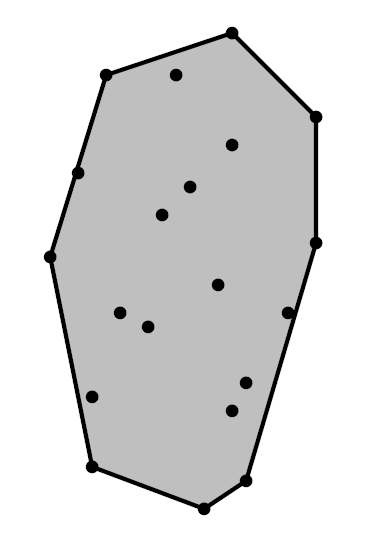 The input at 2N coordinates. 
Size of the convex hull O(N)
Sample Convex Hull
Slides Adapted from http://www.cs.uu.nl/docs/vakken/ga/slides1.pdf
Convex Hull of N points in a plane
Definition: Given set of N points in the Euclidean plane, convex hull is the minimum area convex region that contains every point.
Intuition: points are nails perpendicular to plane, stretch an elastic rubber bound around all points; it will minimize length.
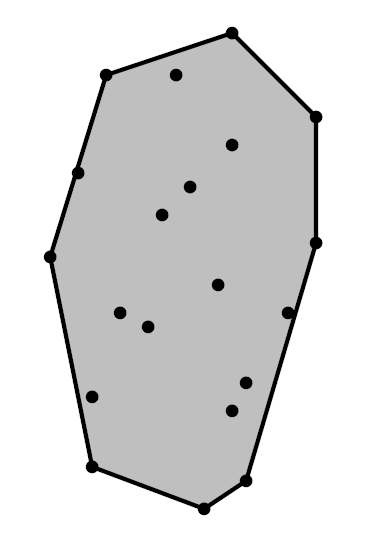 The output is returned as a sorted sequence of the points, clockwise (CW) along the boundary
Sample Convex Hull
Slides Adapted from http://www.cs.uu.nl/docs/vakken/ga/slides1.pdf
Intuitions used in the Algorithm
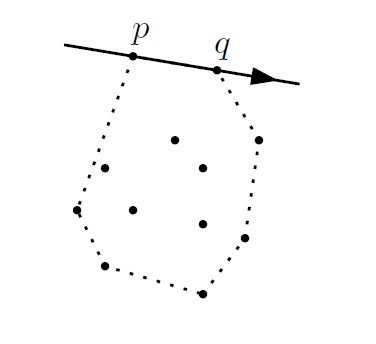 Property: The vertices of the convex hull are always points from the input.
Consequently, the edges of the convex hull connect two points of the input
Property: The supporting line of any convex hull edge has all input points to one side
all points lie right of the
directed line from p to q,
if the edge from p to q is
a convex hull edge
Intuitions used in the Algorithm
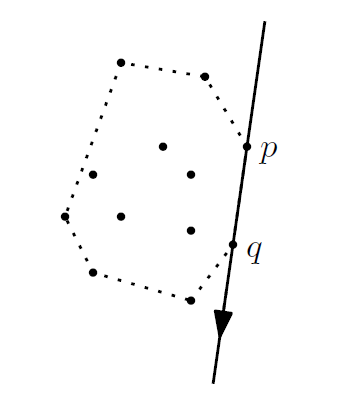 Property: The vertices of the convex hull are always points from the input.
Consequently, the edges of the convex hull connect two points of the input
Property: The supporting line of any convex hull edge has all input points to one side
all points lie right of the
directed line from p to q,
if the edge from p to q is
a convex hull edge
Simple Algorithm for Convex Hull
Incremental Algorithm for Convex Hull
Main idea: Sort the points from left to right (= by x-coordinate).
Insert the points in this order, and maintain the upper hull so far
First compute the upper boundary of the convex hull and then the lower part.
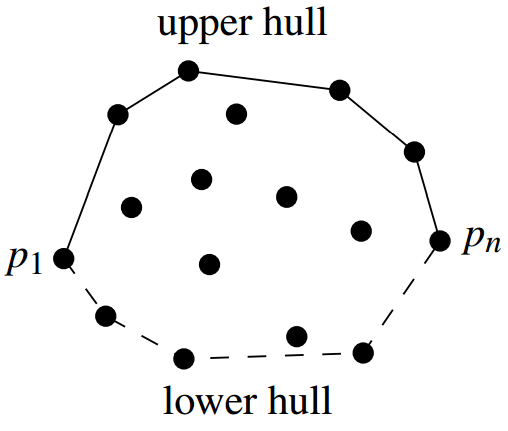 Incremental Algorithm for Convex Hull
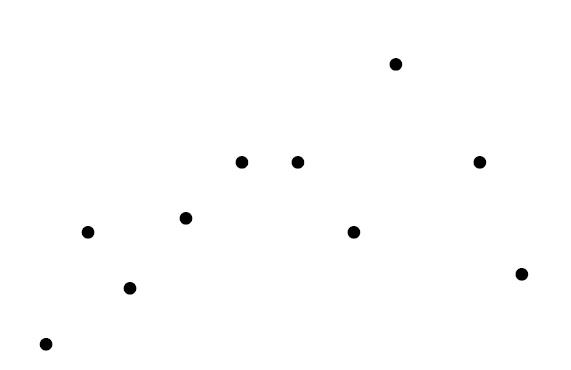 Right
 Turn
Observation: from left to right, there would be only right turns
on the upper hull.
Incremental Algorithm for Convex Hull
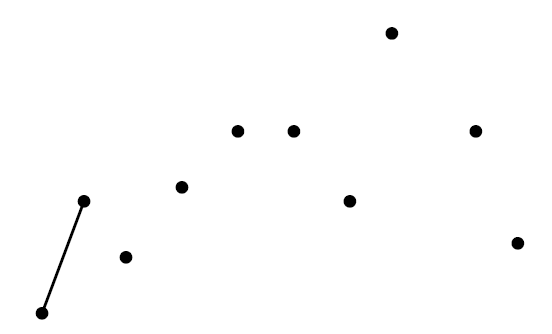 Initialize by inserting the leftmost two points
Incremental Algorithm for Convex Hull
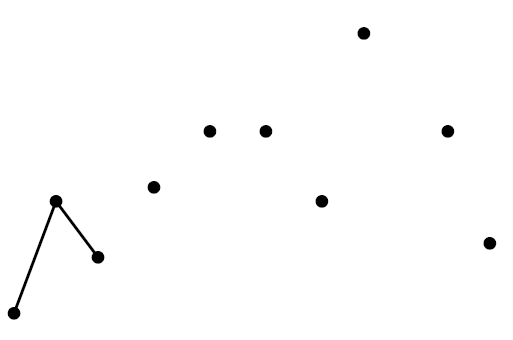 P8
P6
P5
If we add the third point there will be a right turn at the previous point, so we add it
P4
P7
P3
Incremental Algorithm for Convex Hull
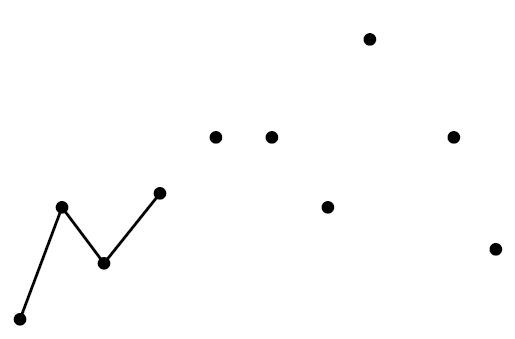 P8
P6
P5
If we add the fourth point we get a left turn at the third
point
P4
P7
P3
Incremental Algorithm for Convex Hull
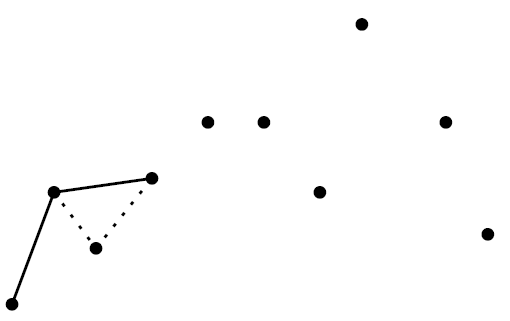 P8
P6
P5
…..so we remove the third point from the upper hull when we add the fourth
P4
P7
P3
Incremental Algorithm for Convex Hull
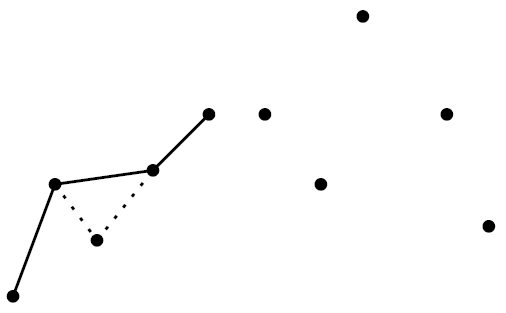 P8
P6
P5
If we add the fifth point we get a left turn at the fourth point
P4
P7
P3
Incremental Algorithm for Convex Hull
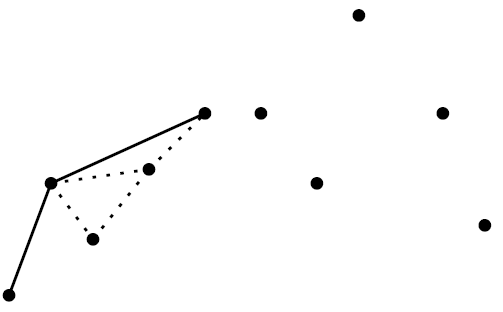 P8
P6
P5
….so we remove the fourth point when we add the fifth
P4
P7
P3
Incremental Algorithm for Convex Hull
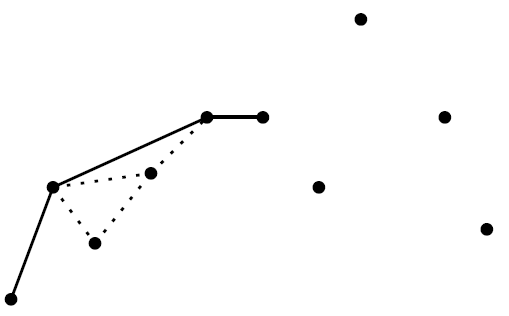 P8
P6
P5
If we add the sixth point we get a right turn at the fifth point, so we just add it
P4
P7
P3
Incremental Algorithm for Convex Hull
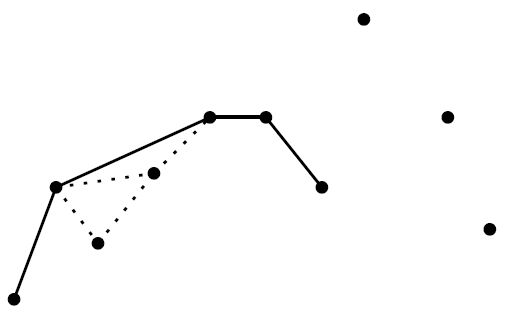 P8
P6
P5
We also just add the seventh point as it was also a right turn.
P4
P7
P3
Incremental Algorithm for Convex Hull
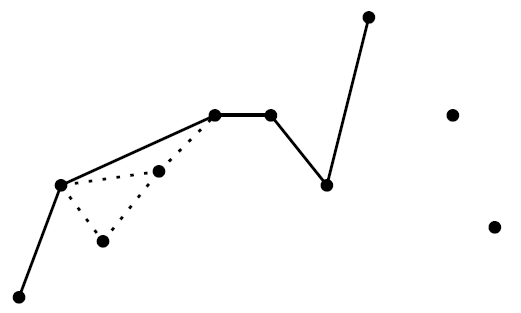 P8
P6
P5
When adding the eight point (a left turn) we must remove the seventh point
P4
P7
P3
Incremental Algorithm for Convex Hull
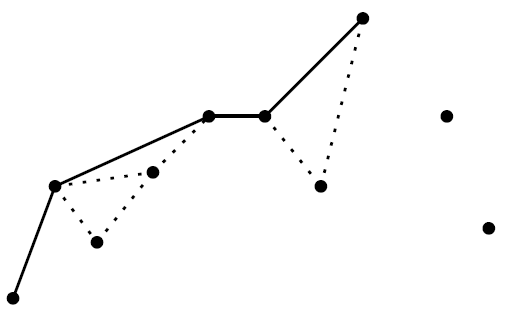 P8
….we must also remove the seventh point.
It is also a left turn from current edge.
P6
P5
P4
P7
P3
Incremental Algorithm for Convex Hull
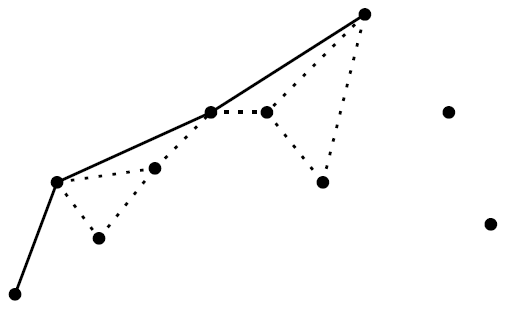 P8
P6
P5
…. and also the sixth point.
P4
P7
P3
Incremental Algorithm for Convex Hull
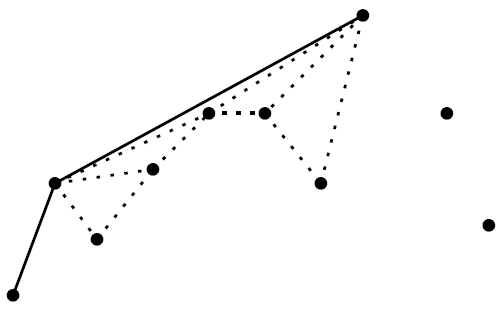 P8
…. and also the fifth point.
P6
P5
P4
P7
P3
Incremental Algorithm for Convex Hull
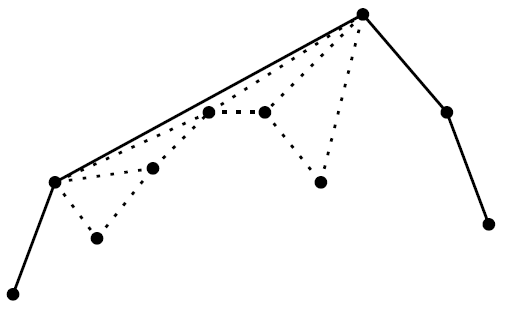 After two more steps we get the result.
Pesudo-code for the Incremental algorithm
Pesudo-code for the Incremental algorithm
Pesudo-code for the Incremental algorithm